CHÀO MỪNG 
QUÝ THẦY CÔ VỀ DỰ GIỜ
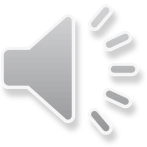 Bài 5: Lược đồ trí nhớ
Giáo viên:.............
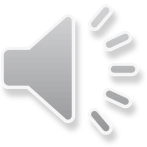 Các nhóm trình bày kết quả chuẩn bị ở nhà: Vẽ lược đồ lớp em đang học
2. Vẽ lược đồ trí nhớ
Để vẽ lược đồ trí nhớ 
một khu vực chúng 
ta cần làm gì.
b. Vẽ lược đồ một khu vực
- Cách vẽ: Cần hồi tưởng lại khu vực đó gồm đối tượng nào, diện tích, hướng, khoảng cách các đối tượng...
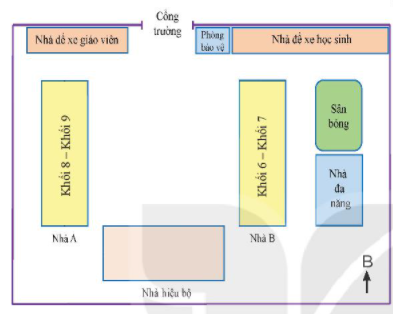 Quan sát lược đồ trí
 nhớ trường học và mô
 tả lại.
Lược đồ trí nhớ một trường học
Thảo luận theo bàn: 3 phút
So sánh:
- Giống nhau: Cả hai lược đồ đều được vẽ dựa trên sự hồi tưởng lại về không gian trong trí nhớ của con người.
- Khác nhau:
+ Lược đồ trí nhớ đường đi  đòi hỏi phải hồi tưởng lại đểm xuất phát và kết thúc của quãng đường, hướng đi chính và khoảng cách giữa 2 địa điểm đó.
+ Lược đồ trí nhớ khu vực thì người vẽ phải hồi tưởng lại được tổng thể khu vực
Dựa vào kiến thức đã học em hãy:
So sánh cách vẽ lược đồ trí 
nhớ đường đi và lược đồ 
trí nhớ khu vực.
Trò chơi: “ Ai nhanh hơn”
Các nhóm nhận bốc thăm câu hỏi và thi đua xem trong thời gian 5 phút nhóm  nào làm nhanh nhất sẽ giành được quyền trả lời
Câu 1: Vẽ sơ đồ trường em đang học  và trình bày trước lớp.
Câu 2: . Em hãy dựa vào mô tả về 1 bệnh viện sau đây để vẽ sơ đồ bệnh viện đó: " Bệnh viện gồm: phòng bảo vệ ở bên trái cổng vào, bên phải cổng vào là nhà thuốc bệnh viện, thẳng cổng vào là khu nhà A ( có 5 tầng) gồm khoa cấp cứu, nhà điều hành, khoa Nội thần kinh, khoa Ngoại, khu khám bệnh. Bên trái nhà A à nhà B ( có 3 tầng) là khoa Đông y, đối diện là nhà B và bên phải nhà A là nhà C ( có 4 tầng) có các khoa Tiêu hóa, Tiết niệu, Nhi, sản."
Nhà A: 
Khu khám bệnh – khoa cấp cứu – Nhà đều hành- 
Khoa Ngoại – Khoa Nội thần kinh
Nhà B
Khoa Đông y
Nhà C
Khoa Tiêu Hóa
Khoa Tiết Niệu
Khoa Sản
Khoa Nhi
Nhà thuốc
Nhà thuốc
Cổng vào viện
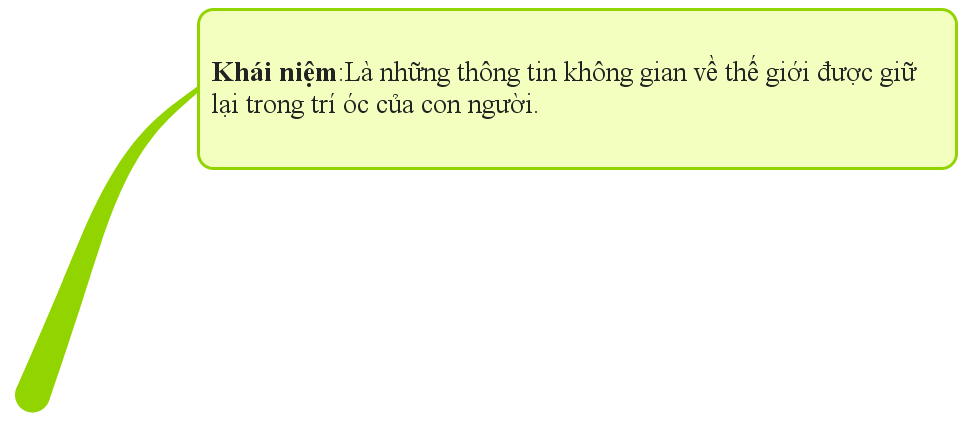 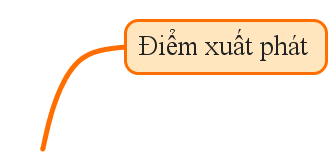 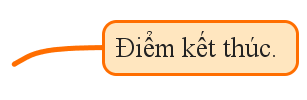 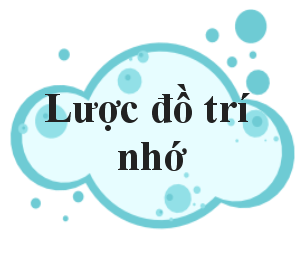 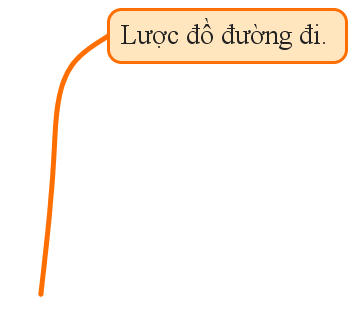 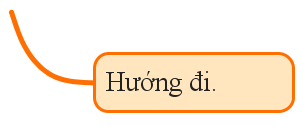 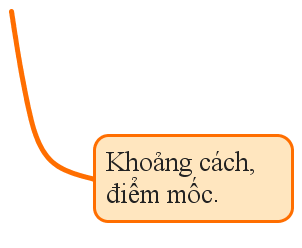 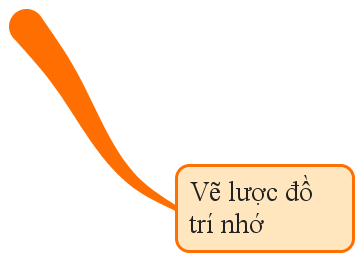 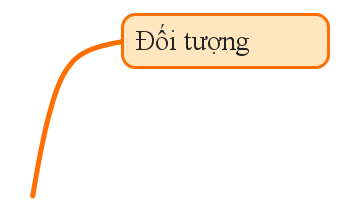 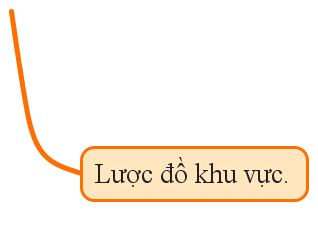 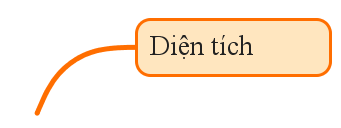 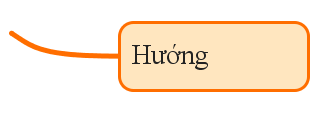 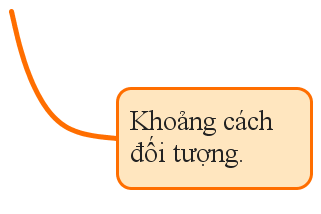